Counting 3
Rounding to the nearest 10, 100 and 1000.
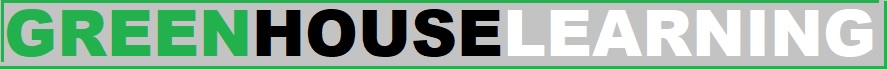 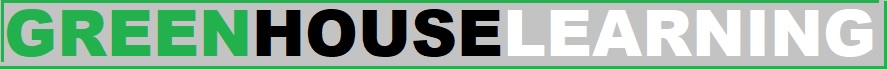 Warm up: Ladders!
Let’s have a game of ladders. 

You know the drill, I will roll a dice to generate two different numbers. You must choose which order to put the digits in. (If I roll a 6 and a 2 you could have 62 or 26).

You must then place them on your ladder (make sure there are six rungs) with the smallest number at the bottom and the largest at the top.
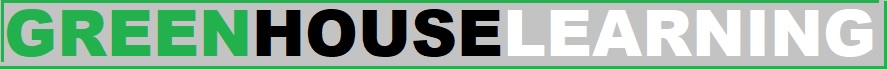 PING PONG
When I say ping, you say pong…

PING

PING 

PING
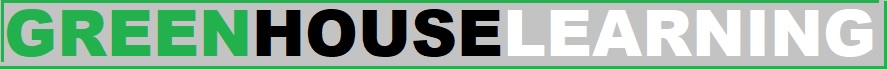 PING PONG
Today we will do the ten times tables. If I say a number, you must multiply it by ten.
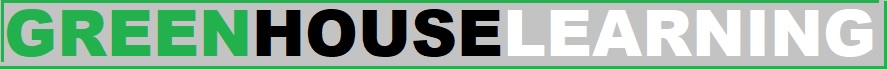 Rounding
What do we mean by rounding?
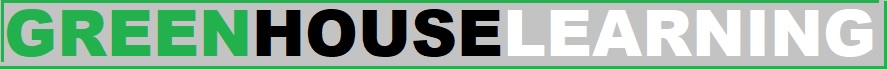 Rounding
What do we mean by rounding?

That’s right, it means finding the nearest specific number.
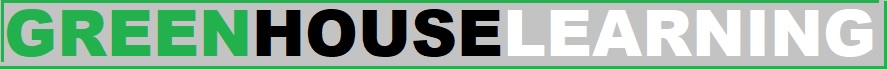 Rounding
Let’s look at an example.

On your whiteboards, show me the nearest 10 to this number:

13
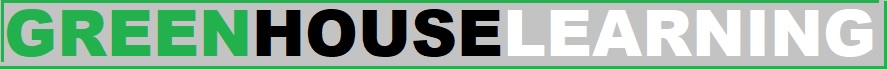 Rounding
Show me your boards!
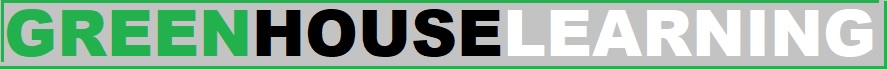 Rounding
I asked you to show me the nearest 10 to this number:13
Here is my strategy for knowing how to find the nearest 10.
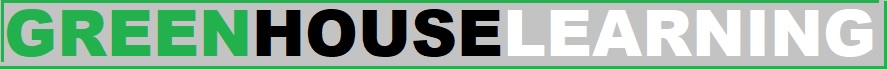 How to round
First thing I do is draw a line like this one.




Can you do the same?
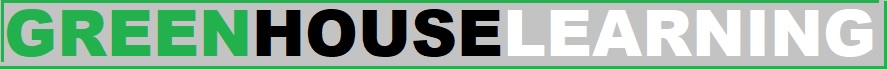 How to round
Now write the tens that your number sits between. For us it will be 10 and 20.

10								       20
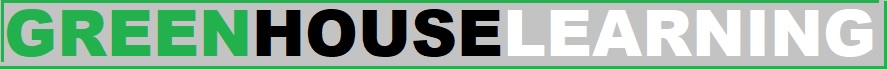 How to round
Finally, decide where your number will go on your number line. Is it closer to 10 or closer to 20?

10								       20
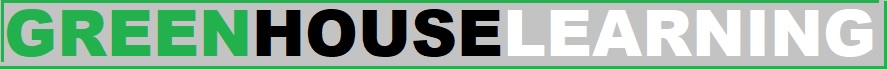 How to round
Finally, decide where your number will go on your number line. Is it closer to 10 or closer to 20?

10			13					       20		
So, our answer is 10.
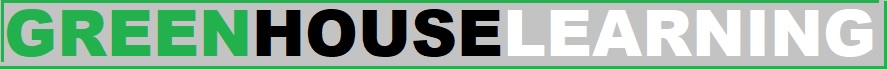 Your turn
Draw five number lines like this and have a go at the five questions below:

								       		


Round these to the nearest 10 – 27, 43, 66, 84, 91
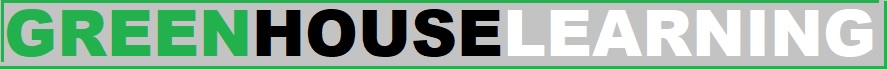 Your turn
How did you do? 

   20							         30
     40                                                                                       50
     60                                                                                       70



Round these to the nearest 10 – 27, 43, 66, 84, 91
80                                                                                       90
90                                                                                       100
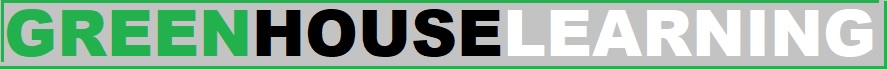 Up or down?
But when you are rounding to the nearest 10 and your number ends in a 5, do you round up a 10 or round down a 10?
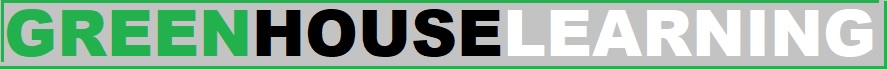 Up or down?
I find writing this prompt useful to help me know whether to round up or down to the nearest ten. If you are rounding to the nearest ten and your number ends in 0, 1, 2, 3 or 4 it will round down to the ten below. If it ends in 5,6, 7, 8 or 9 it will round to the ten above.
0		5	
1		6	
2		7
3		8
4		9
IF THESE NUMBERS ARE IN THE ONES COLUMN, ROUND UP TO THE TEN ABOVE

(EG: 19 will round up to 20)
IF THESE NUMBERS ARE IN THE ONES COLUMN, ROUND DOWN TO THE TEN BELOW

(EG: 12 will round down to 10)
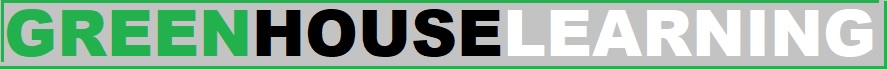 Up or down?
Have a go at using this chart to find the nearest ten to these numbers.
                           29, 35, 785, 291, 199
0		5	
1		6	
2		7
3		8
4		9
IF THESE NUMBERS ARE IN THE ONES COLUMN, ROUND DOWN TO THE TEN BELOW

(EG: 12 will round down to 10)
IF THESE NUMBERS ARE IN THE ONES COLUMN, ROUND UP TO THE TEN ABOVE

(EG: 19 will round up to 20)
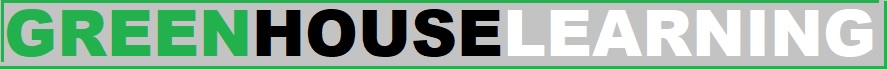 Questions
These questions will require you to round to the nearest ten.
31
54
77
85
94
182
219
333
444
555
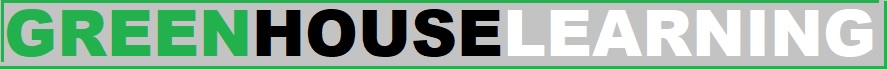 Rounding to 100
If you round to the nearest 10 you need to look at the ones column.

What column do you need to look for to round to the nearest hundred?
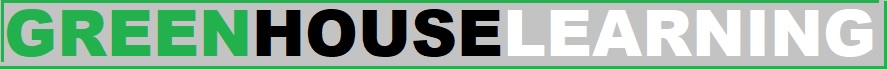 Rounding to 100
What column do you need to look for to round to the nearest hundred?

				The tens column.
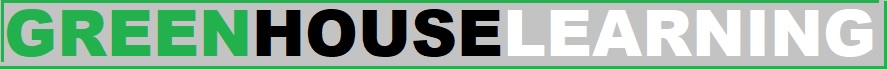 Rounding to 100
Let’s look at an example of rounding to the nearest 100.

What do we need to look at to find the nearest 100 to this number?

145
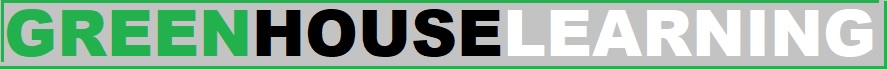 Rounding to 100
We need to look at the tens digits.

145
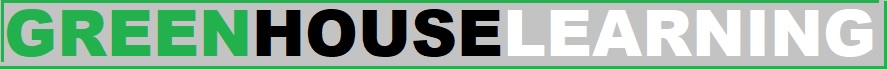 Rounding to 100
Now we need to decide if this will round up to the next 100 (which is 200) or back down to the one immediately before (which is 100). What do you think it should be?

145
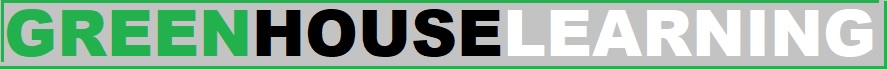 Rounding to 100
Now we need to decide if this will round up to the next 100 (which is 200) or back down to the one immediately before (which is 100). What do you think it should be?

                                      145
0		5	
1		6	
2		7
3		8
4		9
IF THESE NUMBERS ARE IN THE TENS COLUMN, ROUND UP TO THE HUNDRED ABOVE

(EG: 190 will round up to 200)
IF THESE NUMBERS ARE IN THE TENS COLUMN, ROUND DOWN TO THE HUNDRED BELOW

(EG: 122 will round down to 120)
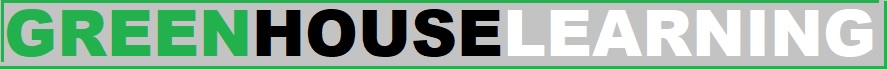 Rounding to 100
Have a go at rounding these numbers to the nearest hundred. 
131, 202, 450, 673, 819
0		5	
1		6	
2		7
3		8
4		9
IF THESE NUMBERS ARE IN THE TENS COLUMN, ROUND UP TO THE HUNDRED ABOVE

(EG: 190 will round up to 200)
IF THESE NUMBERS ARE IN THE TENS COLUMN, ROUND DOWN TO THE HUNDRED BELOW

(EG: 122 will round down to 120)
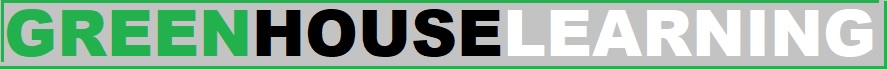 Questions
These questions will require you to round to the nearest hundred.
901
154
677
385
94
582
319
733
544
1055
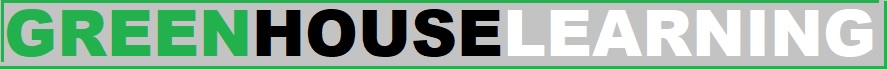 Greater Depth Questions!
Explain rounding to ten so that a year 1 child might understand it.

Explain how to round to the nearest thousand.

Write and solve a word problem that requires rounding to the nearest 100.